C# Programlama Dersi
Temel Kavramlar
Bilgisayar Programı
Bir programlama dili kullanarak  yazılan, bilgisayara belirli bir işlemi ya da işlemleri gerçekleştirmek için verilen komut ya da komutlar bütünüdür.
Bilgisayar programları kullanıcıdan veri alabilen, bu veriyi saklayıp, işleyebilen ve sonuç olarak bir çıktı üretebilen yazılımlardır.
Programlama Dili
Kendine özgü kuralları ve yapısı olan, programcı tarafından belirli bir algoritmayı ifade etmek amacıyla, bir bilgisayara ne yapmasını istediğini anlatmasının yoludur. 
Bu diller sayesinde programlar veri girişi, veri işleme ve çıktı işlemlerini yapabilirler.
Algoritma
Algoritma, belli bir problemi çözmek veya belirli bir amaca ulaşmak için tasarlanan yoldur.
Bir işi yapmak için tanımlanan, bir başlangıç durumundan başladığında, açıkça belirlenmiş bir son durumunda sonlanan, sonlu işlemler kümesidir.
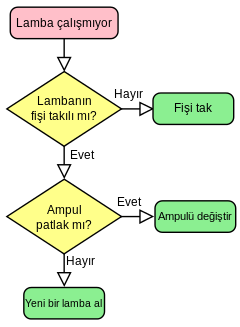 Seviye
Programlama dilinin seviyesi, o programlama dilinin insan algılamasına olan yakınlığıdır. 
1- Makine Dili : 0 ve 1 lerden oluşur.2- Düşük Seviyeli Diller : Assembly3- Orta Seviyeli Diller : Hem makinaya hem de insan algılamasına yakın dillerdir.  c, c++, c#, Java …
4- Yüksek Seviyeli Diller : Daha hızlı yazılım üretmeye yatkın dillerdir. Donanıma etkileri de orta seviyedeki kadar performanslı olmasa da vardır. Basic, Pascal …
5- Çok Yüksek Seviyeli Diller : Çok daha az kod yazarak, kullanıcı ara yüzü kullanarak program yazılabilen dillerdir.  Visual Basic, Access, Fox Pro…
Kaynak Kod
Bir programlama dilinin kurallarına göre yazılmış, üzerinde değişiklik yapılabilen, programın algoritmasını içeren belgelerdir.
Kaynak kodların çalışması için Makinenin anlayabileceği şekle getirilmesi gerekir.
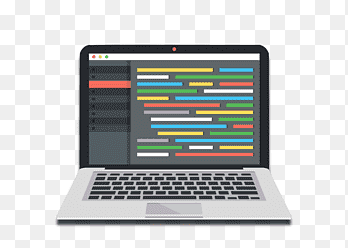 Programların Çalışması
Programlama dilleri, çalışma prensiplerine göre 2 şekilde incelenir.
1) Derlenen Diller: Bu dillerde kaynak kod makine diline çevrilir. Bilgisayar programı makine diliyle kendisi çalıştırır. örn: c, c++
2) Yorumlanan Diller: Bu dillerde kaynak kodu çalıştıracak olan bir çalıştırıcı program bulunur. Bu program kodu satır satır yorumlayarak kendisi çalıştırır.  Örn: Java
Derleme İşlemi ve Derleyici
Kaynak kodun daha düşük seviye bir dile çevirme işlemine Derleme (Compile) adı verilir.
Bu derleme işlemini yapan programlara Derleyici (Compiler) adı verilir.
Kaynak kod üzerinde yazım hatası ve dilin kuralları dışında bir işlem yapılmışsa, derleyici derleme işlemi sırasında hata verir ve derleme işlemi gerçekleşmez. (bkz. Derleme zamanı hatası)
C# Programlama Dili
Orta Seviye bir dildir.
Yorumlanan bir dildir. Ancak, kaynak kod çalıştırılmadan önce .NET yorumlayıcısının çalıştırabileceği dosya formatına derlenir.
Tip zorlayıcı bir dildir. Programı yazarken kullanılan değişkenlerin ve sabitlerinin tipleri aynı olmalıdır.Örn: JS de bu zorunluluk yoktur. Dil kendisi gerektiğinde tip çevrimlerini kendisi yapar. C# bu durumlarda hata verecektir.
Nesne Yönelimli (object oriented) bir dildir. OOP: Programı nesneler ve onların özelliklerine göre yazabilmeye olanak sağlayan bir programlama tekniğidir.
C# Programlama Dili
C# Programlama dili ile neler yapabilirsiniz?

Görsel ara yüzü olan Windows Programları.
Windows, Linux ve MAC üzerinde çalışabilen konsol uygulamaları.
Web Siteleri.
Tarayıcı üzerinde çalışabilen Web Uygulamaları.
İnternet üzerinde çalışacak olan Web Servisleri.
Mobil Uygulamalar.
Bilgisayar, konsol veya mobil için oyunlar.